LEReC Laser Review
Laser related MPSPatrick Inacker-Mix
Agenda
LEReC Machine Protection requirements
Pulsed Mode
CW Mode

Laser System Protection
2
LEReC MPS requirements
Required Extinction Ratios based on a Shutter closing time of 15ms.
3
LEReC Machine Protection(Pulsed Mode)
976nm Pump
1W
DC
YDF
SC
YDF
SC
YDF
Mach-Zehnder
976nm Pump
704 MHz High-Order-Modelocked Oscillator
Pockels Cell extinction ratio 800 – 1000SHG: 5*10^5-10^6
EOM
ISO
60W
976nm Pump
Non-Critically Phase-MatchedLBO Crystal
160-200W
85µm, 80cm fiber rod
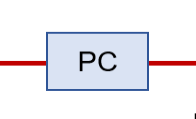 PC
SHG
Power
~22W
Polarizer
Intensity Control
Fast / Slow Shutter
Temporal Shaping
PC
EOM
4
LEReC Machine Protection(CW Mode)
976nm Pump
1W
DC
YDF
SC
YDF
SC
YDF
Mach-Zehnder
976nm Pump
EOM extinction ratio is strongly correlated to Crystal temperature and drifts around
Bias Voltage 0 for Fail-Safe operation
CW Pockels Cell extinction ratio stable around 30 (Degraded within 1Week due to permanently applied HV
704 MHz High-Order-Modelocked Oscillator
Pockels Cell extinction ratio 25-35EOM extinction ratio 10-500
EOM
ISO
60W
976nm Pump
Non-Critically Phase-MatchedLBO Crystal
160-200W
85µm, 80cm fiber rod
PC
SHG
Power
~22W
Polarizer
Intensity Control
Fast / Slow Shutter
Temporal Shaping
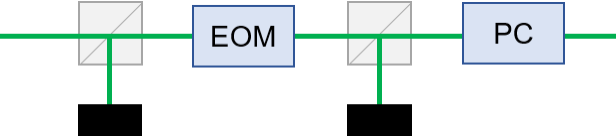 PC
EOM
5
EOM extinction ratio Measurements
EOM extinction ratio over 9 hours

EOM extinction ratio sensitive to laser power fluctuations 

EOM alone is not capable of providing the needed extinction ratio for extended periods of time.

Added cw Pockels Cell to boost extinction by a factor of 20-30
6
LEReC Machine Protection(CW Mode)
976nm Pump
1W
DC
YDF
SC
YDF
SC
YDF
Mach-Zehnder
976nm Pump
AOM will replace EOM + CW PC

AOM operates by deflecting the beam using a standing pressure wave.Refractive index changes due to temperature changes does not translate to power leakage but changes in deflection angle
704 MHz High-Order-Modelocked Oscillator
EOM
ISO
60W
976nm Pump
Non-Critically Phase-MatchedLBO Crystal
160-200W
85µm, 80cm fiber rod
PC
SHG
Power
~22W
Polarizer
Intensity Control
Fast / Slow Shutter
Temporal Shaping
PC
EOM
AOM
7
Laser System Protection
8
Laser System Protection
Room Interlock
Personal Protection
Interlock Box
System Protection(Laser MPS)
Independent systems
Both have to Agree to enable the Laser
Sensor Box
Power/Fluorescence
Temperature
Laser
Chiller
Temperature
Flow
Laser System ProtectionSensor Box
Arduino driven, stand-alone system
Network access through RS232 for readout and remote control.
Full local control.Fully customizable sensor array (Analog&Digital)

Version 3:
5 RTD Temperature Sensor inputs
4 Flow Sensor inputs
2 Dry contact inputs
8 Individually controllable Interlock Channels

Programmable fault scenarios and system conditions.In continous, maintenance free 24/7 operations since 05/2018
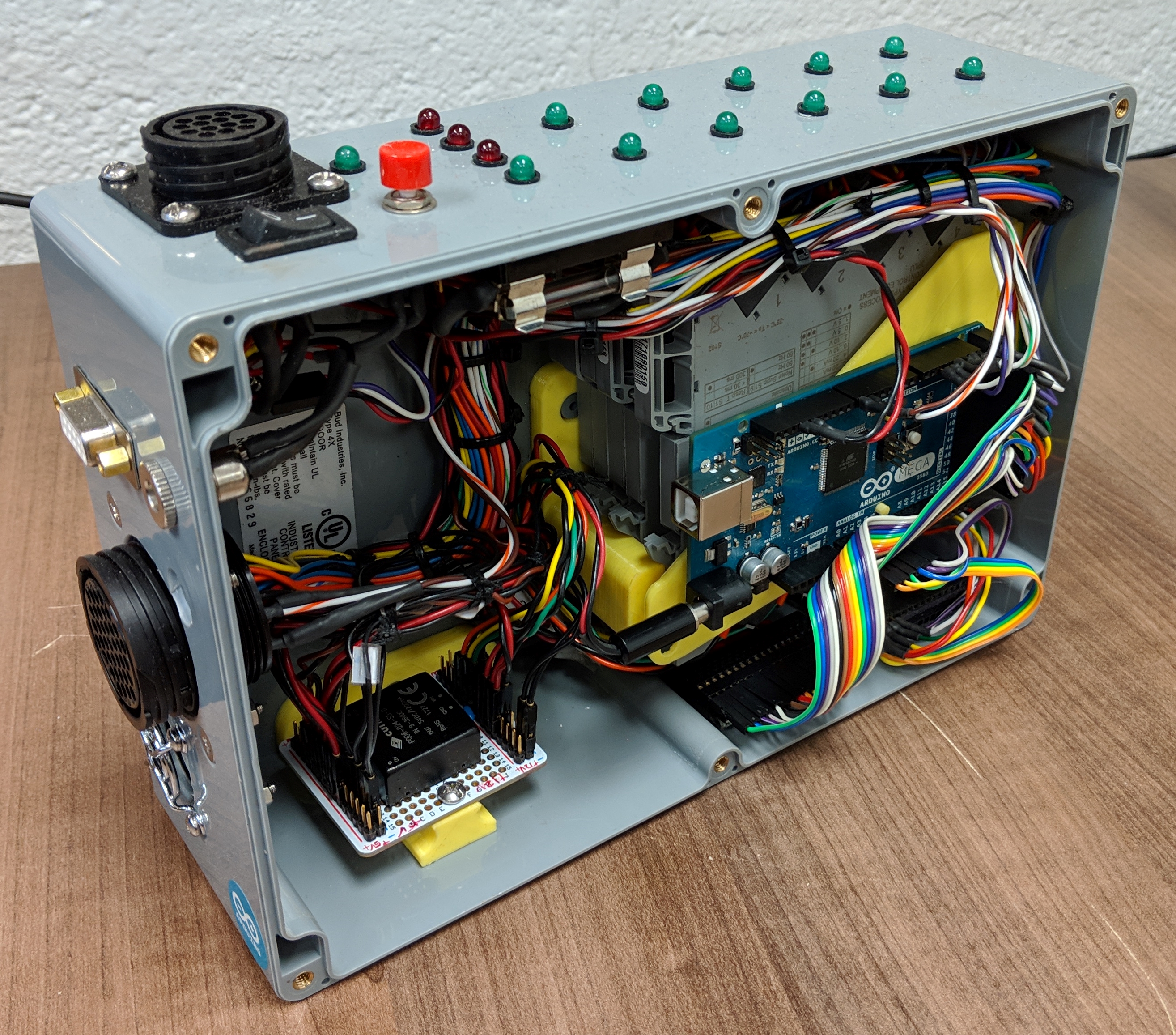 Laser MPS Flow Chart
Reset
Local / Remote
If not InterlockedEnable System
Interlock according to Fault Scenario
Monitored Parameters
Look up Fault Scenario
In Range to SetPoints?
YES
if Main_Amp_Chiller_Flow == 0Interlock_Main_Amp;
Alert_Operators;

If Chiller_Pre_Amp_Flow == 0
Interlock_Entire_System;
Alert_Operators;

...
Chiller Temp.

Chiller Flow

Module Temp.

Power

...
NO
Monitoring Loop
Summary
Experience from last year requires upgrade of CW MPS setup
EOM+PC will be replaced by single AOM

Added Laser Protection enabled 24/7 operations
Runs flawlessly since installation
Can support design changes and new requirements
12
Acknowledgements
Laser group: Michiko Minty, Brian Sheehy (retired), Zhi Zhao, Patrick Inacker & Linh Nguyen 

Instrumentation, RF and Controls Hardware and Software Engineering

CAD Support groups
13